Сера – простое вещество?(урок- исследование)
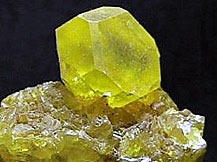 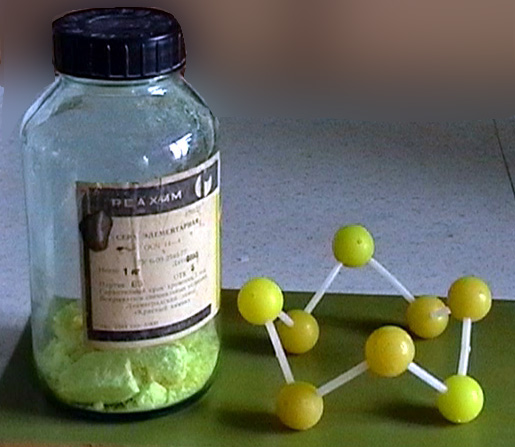 Сера – просто вещество!
И известно нам оно. 
Мы визитку ей составим
И солидности добавим.
Визитная карточка
S
Сера в древности
Сера известна человечеству с древних времен. 
Алхимики считали её символом горючести и называли «желчью бога Вулкана»
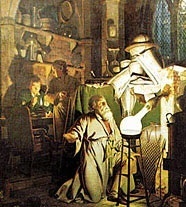 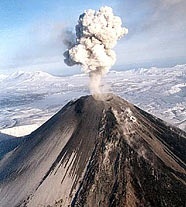 Строение атома серы
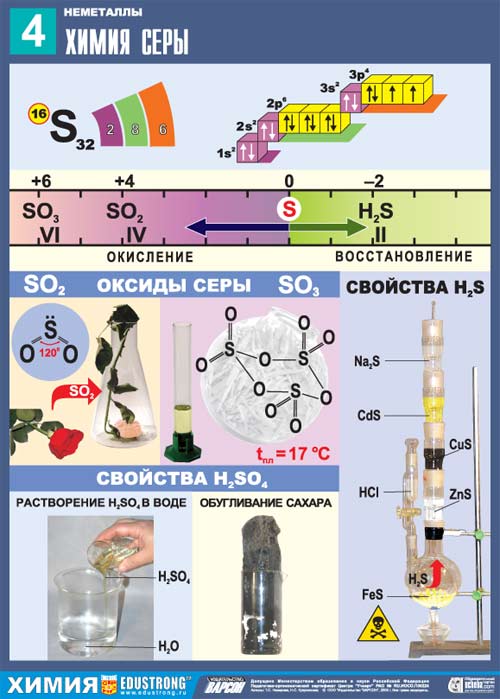 Природные соединения серы
Лабораторный опыт №1.
Рассмотрите образцы минералов, содержащих серу.
Запишите  названия и формулы минералов.
Минералы серы.
Сера на Кольском полуострове
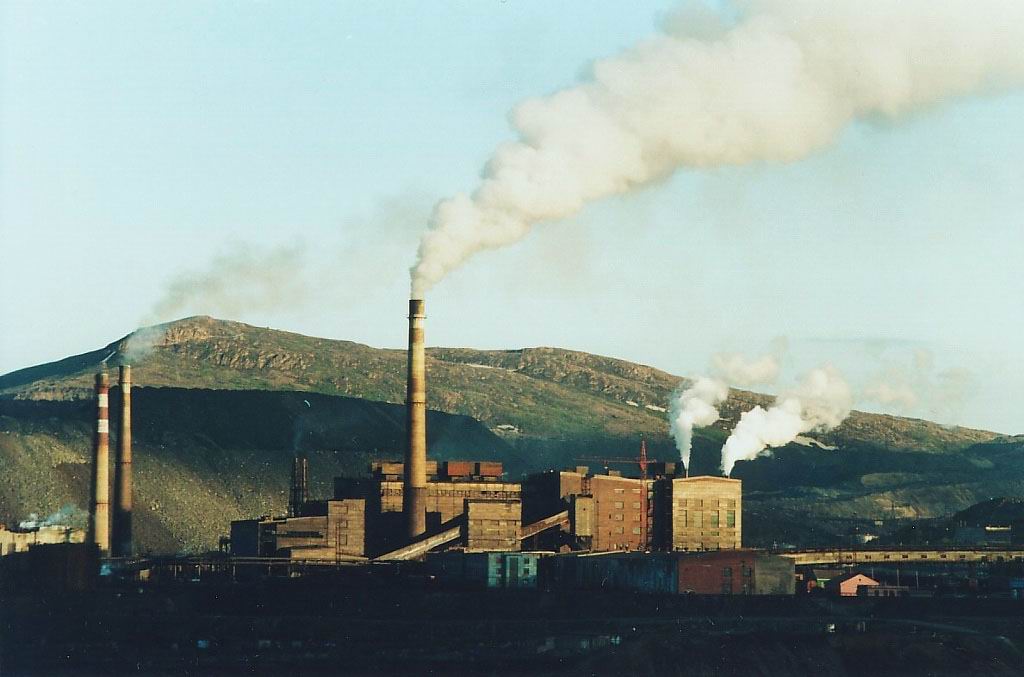 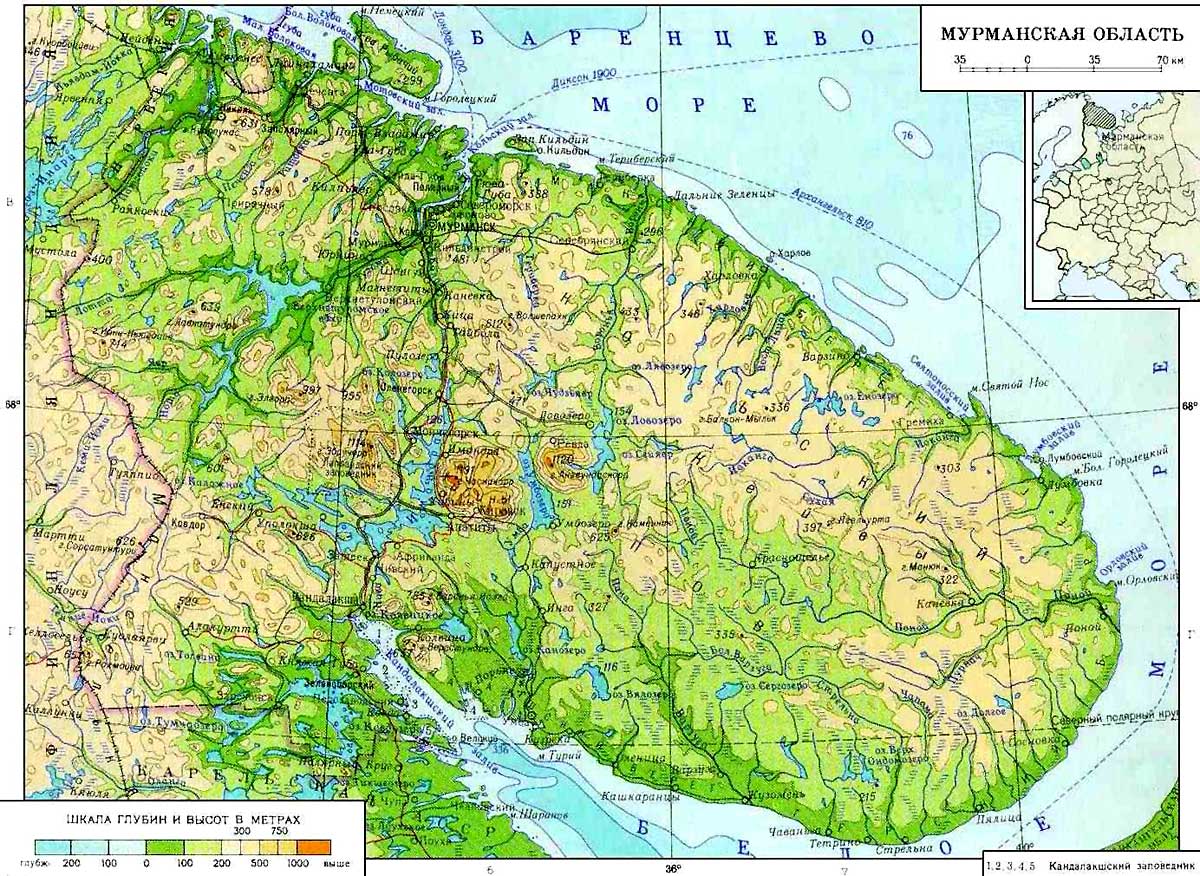 S
S
S
Аллотропные соединения
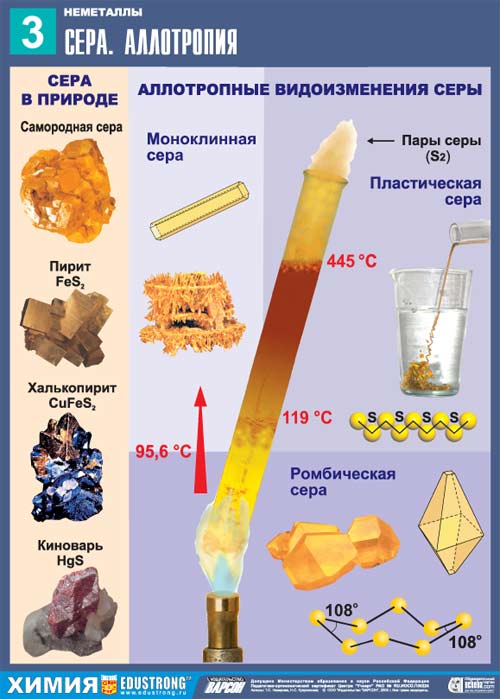 Химические свойства серы
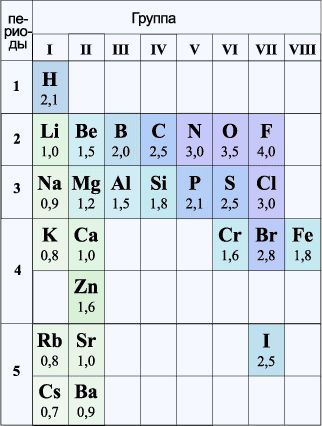 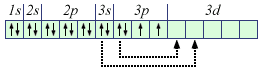 Этимология химических терминов
де – меркури - зация      
 де 		– 	Меркурий
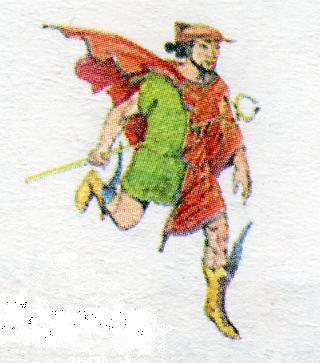 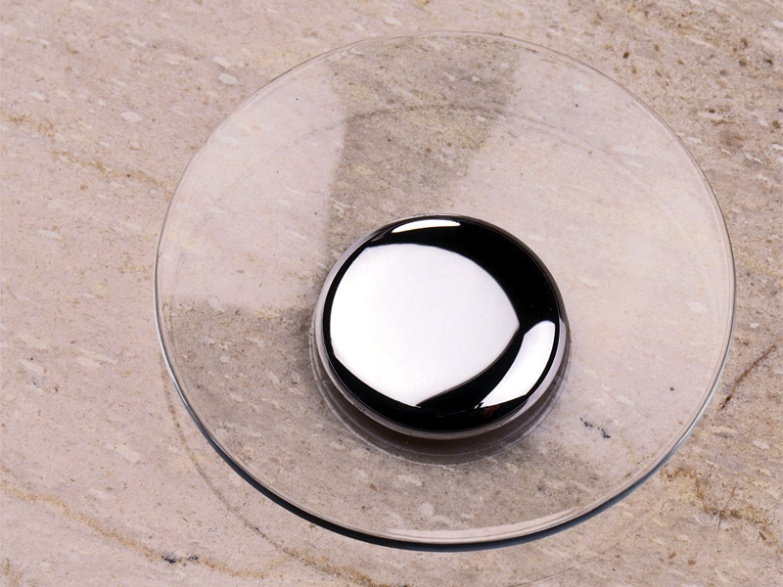 Применение серы
серная кислота
спички
лекарства
S
резина
порох
удобрения
красители
Визитная карточка серы
S
Сера – простое вещество?
S – не просто вещество!
И известно всем давно, 
Сера нам везде нужна,
В жизни роль её важна!